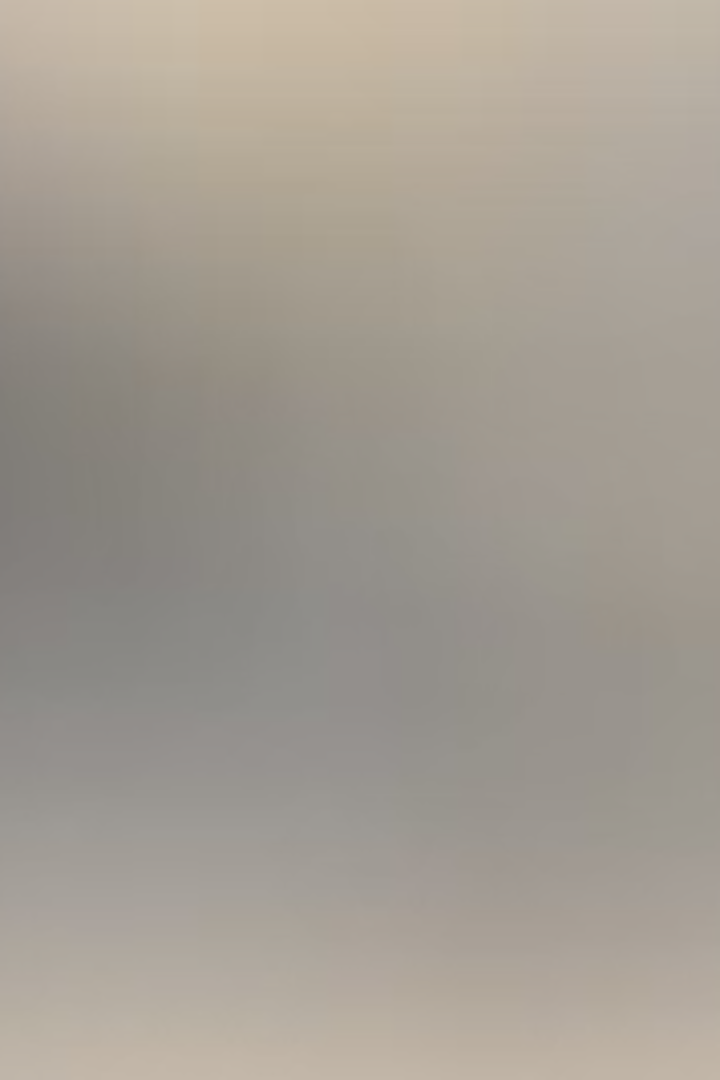 Особенности эволюции и функционирования русской литературы ХХ века
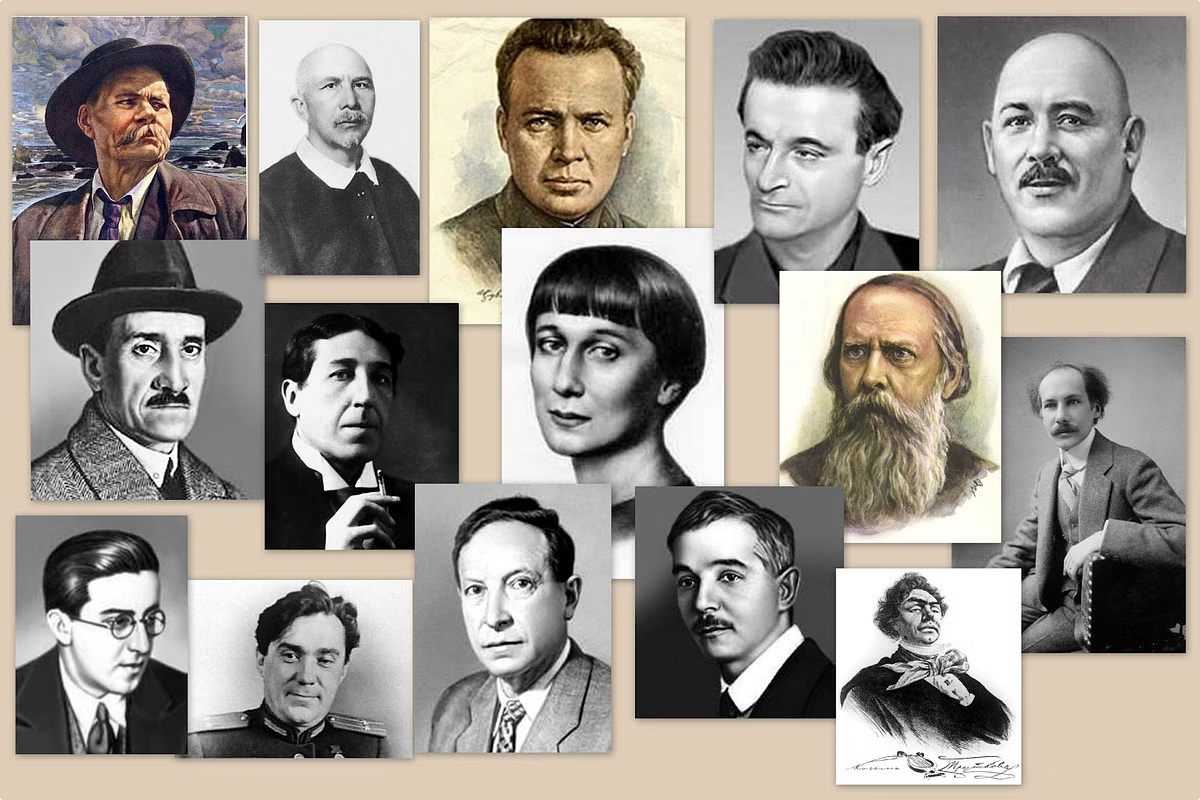 Русская литература ХХ века прошла через сложный и трагический путь развития, отражая судьбы своих читателей в эпоху войн, революций и репрессий. После 1917 года литературное творчество разделилось на три основных направления: советская литература, неофициальная литература и литература русской эмиграции. Многие произведения и их авторы оставались неизвестными российскому читателю на протяжении десятилетий.
Основные направления русской литературы после 1917 года
Русская советская литература
Литература, не признанная официально
Литература русской эмиграции
Преимущественно социалистический реализм. Представители: М. Горький, В. Маяковский, М. Шолохов.
Авторы: А. Ахматова, М. Булгаков, А. Платонов.
Представители: И. Бунин, И. Шмелёв, В. Набоков.
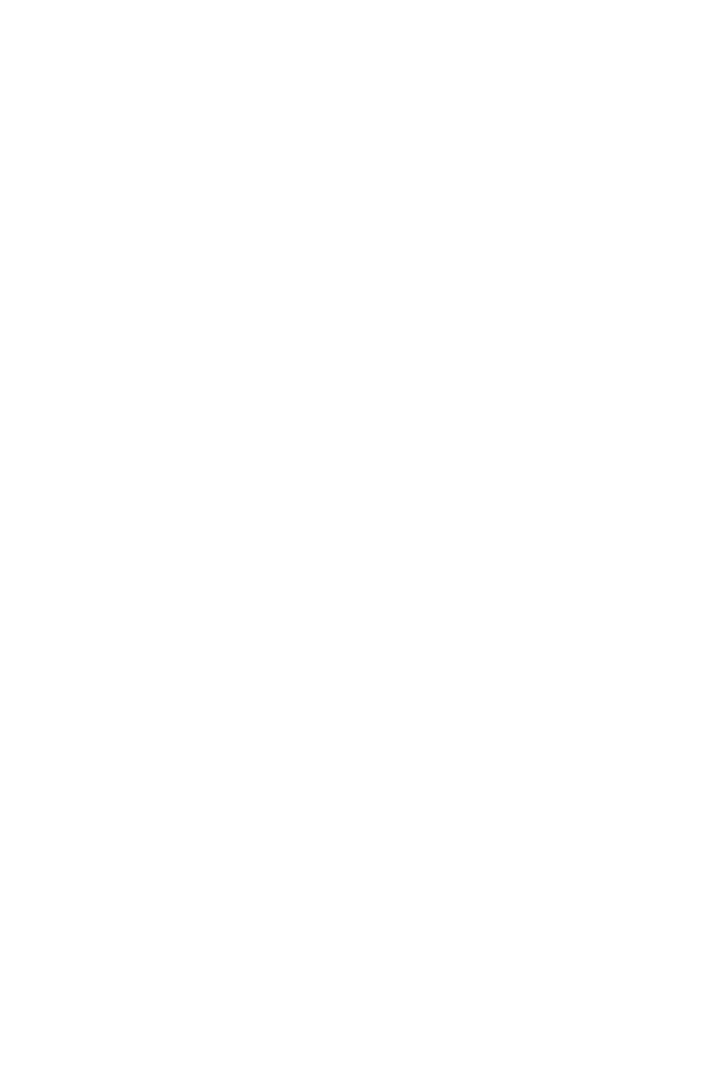 Эволюция литературных течений
До 1917 года
1
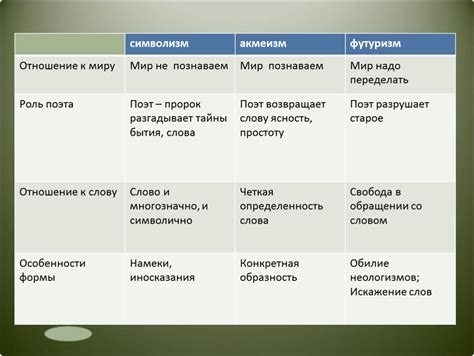 Символизм, акмеизм и футуризм существуют в чистом виде.
После 1917 года
2
Чистые формы прекращают существование, но их представители продолжают обновлять литературу.
20-е годы
3
Возобновление разговора о синтетизме и новом реализме как синтезе реализма с символизмом и "романтизмом".
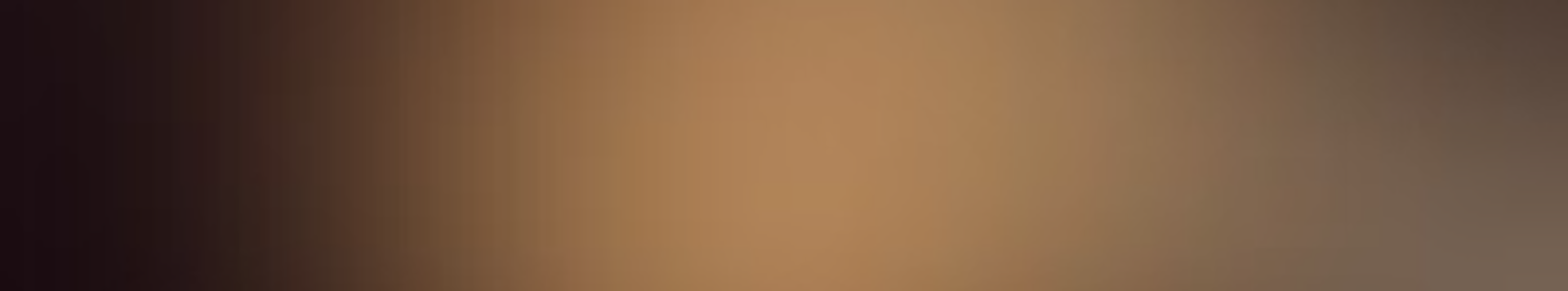 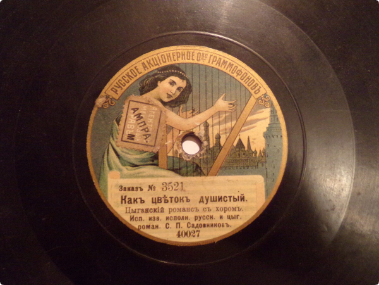 Переломный период на рубеже XIX-XX веков
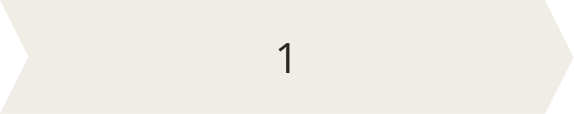 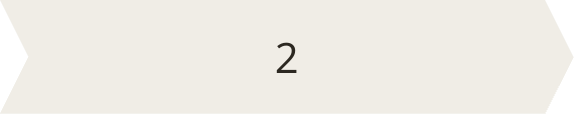 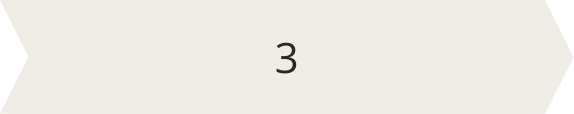 Ощущение кризиса
"Чрезвычайность" времени
Смена ценностей
В обществе нарастало ощущение неизбежности социального кризиса.
Осознание особенности и важности исторического момента.
Необходимость пересмотра устоявшихся общественных и культурных норм.
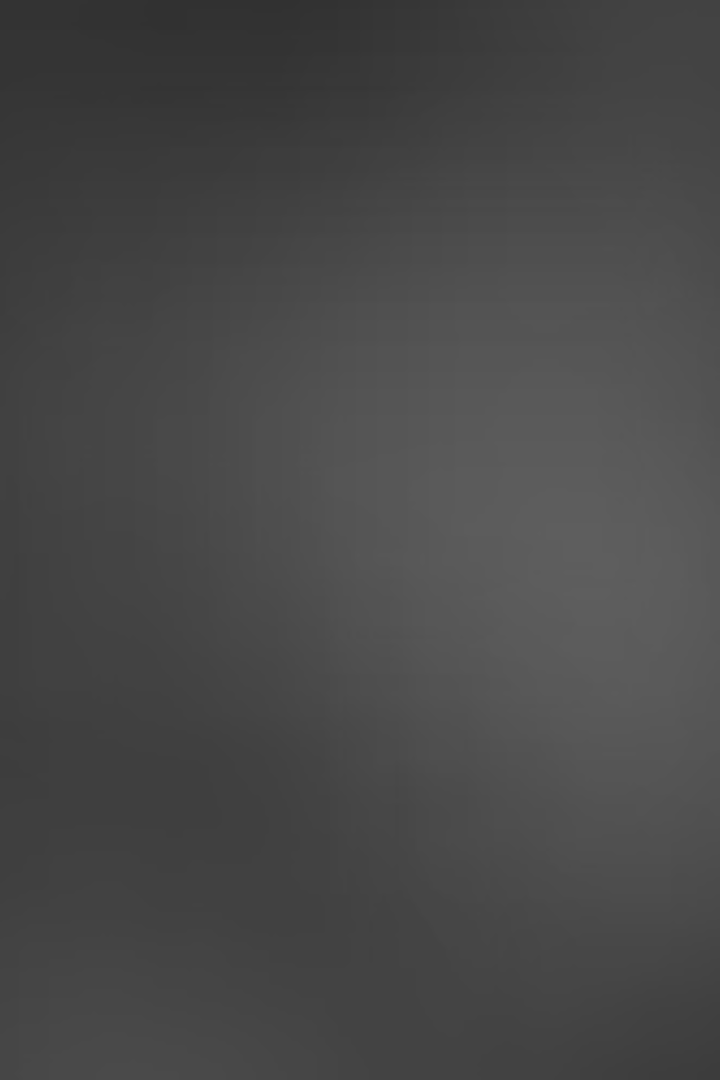 Научные открытия и их влияние на мировоззрение
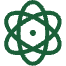 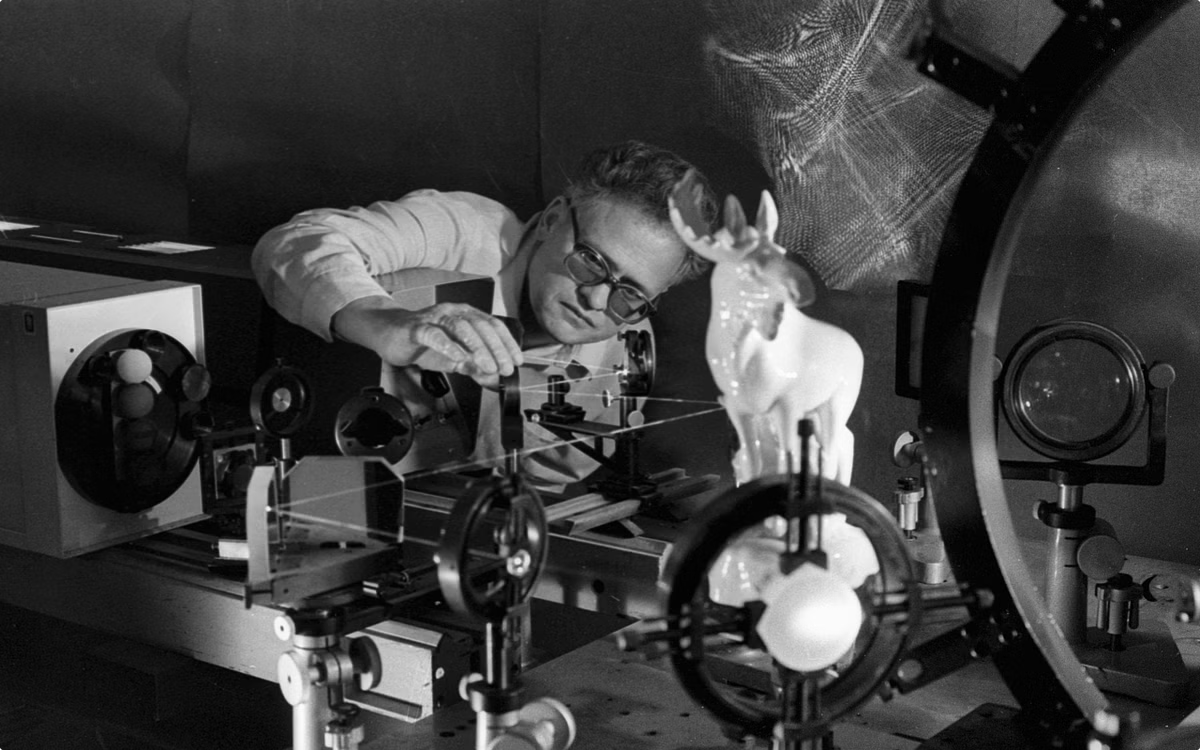 Теория относительности
Изменила представления о пространстве и времени.
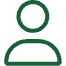 Квантовая теория
Открыла новые законы микромира.
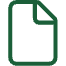 Философские течения
Расцвет интуитивизма и иррационализма.
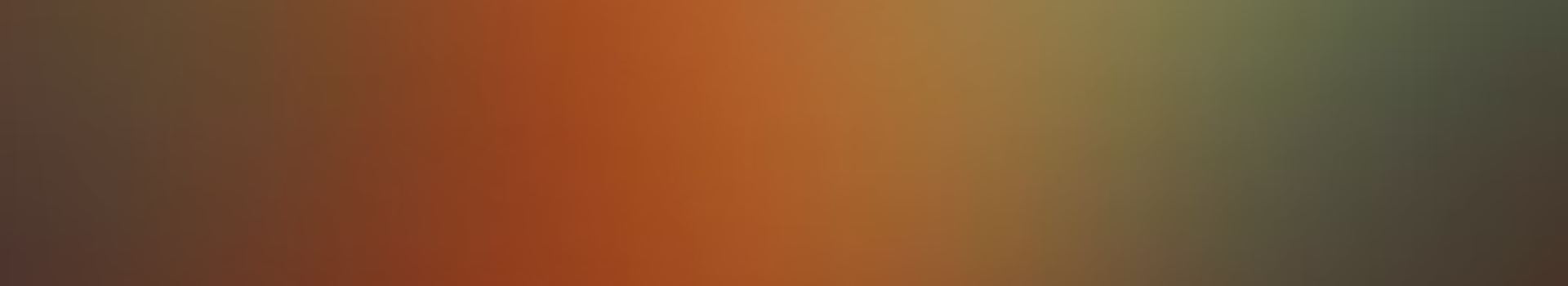 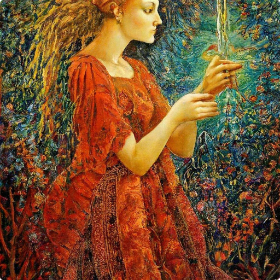 Философские основы модернистского искусства
Интерес к идеалистической философии
Эстетические теории символизма
Субъективизм в искусстве
1
2
3
Субъективное начало приобретало абсолютное значение в творческом процессе.
Обострение интереса к философии Платона, неоплатоников, Канта, неокантианцев и русской идеалистической философии.
Искусство рассматривалось как непроизвольный, таинственный, "бескорыстный" акт, совершающийся в глубинах духа художника.
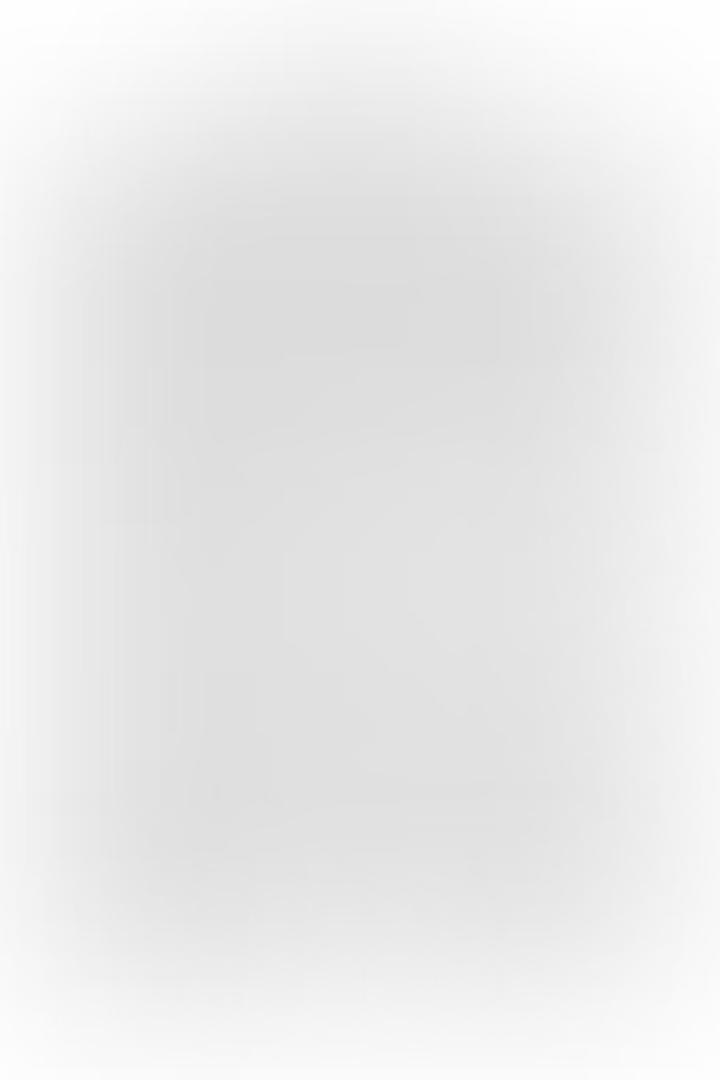 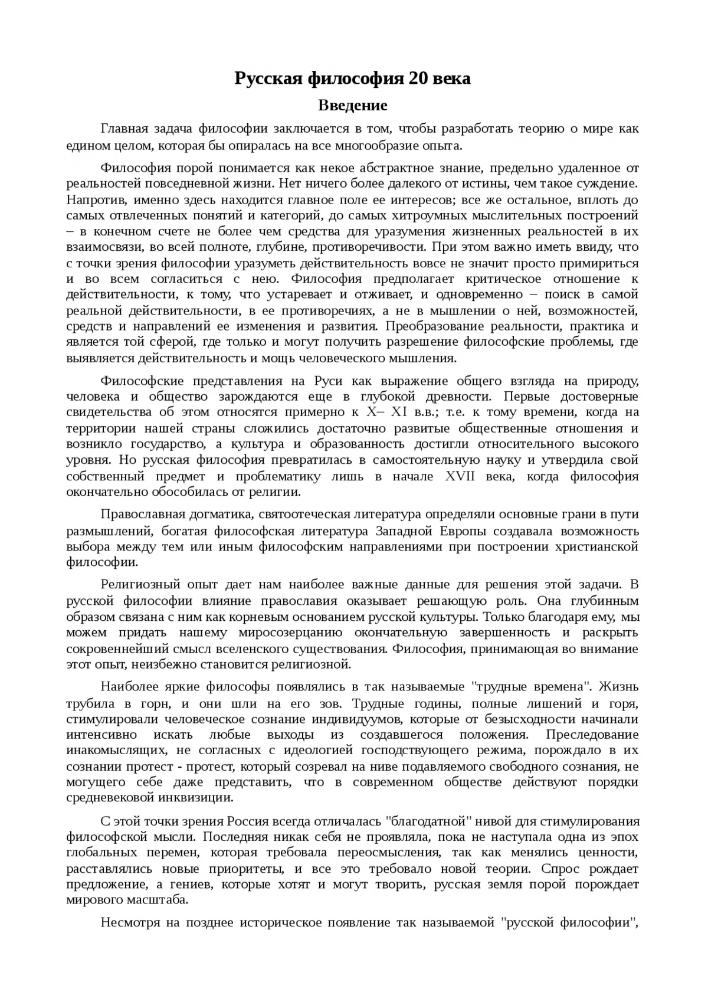 Влияние философии на литературу модернизма
Философское течение
Влияние на литературу
Интуитивизм
Противопоставление интуиции рациональному познанию
Иррационализм
Отражение непостижимости мира в художественных произведениях
Идеализм
Акцент на духовном начале в творчестве
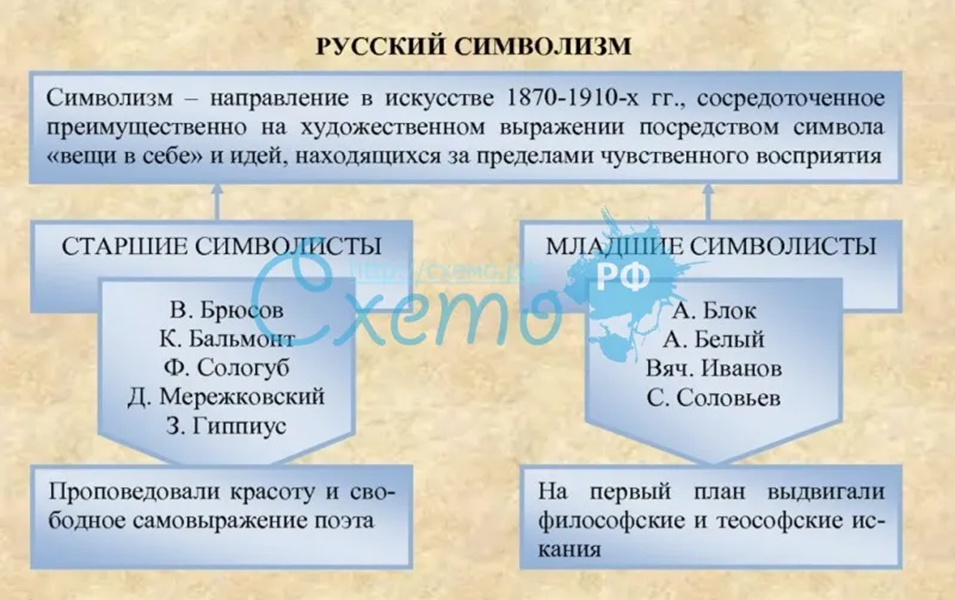 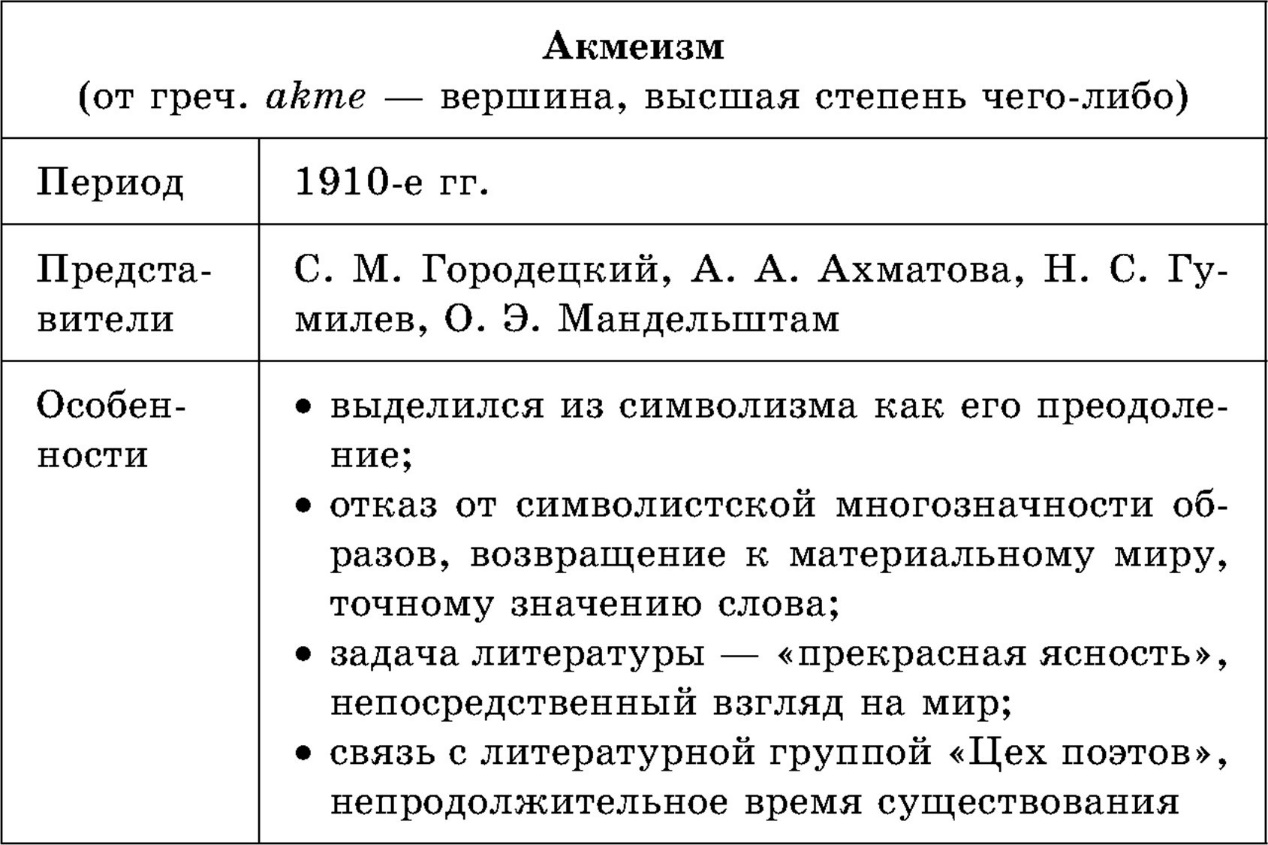 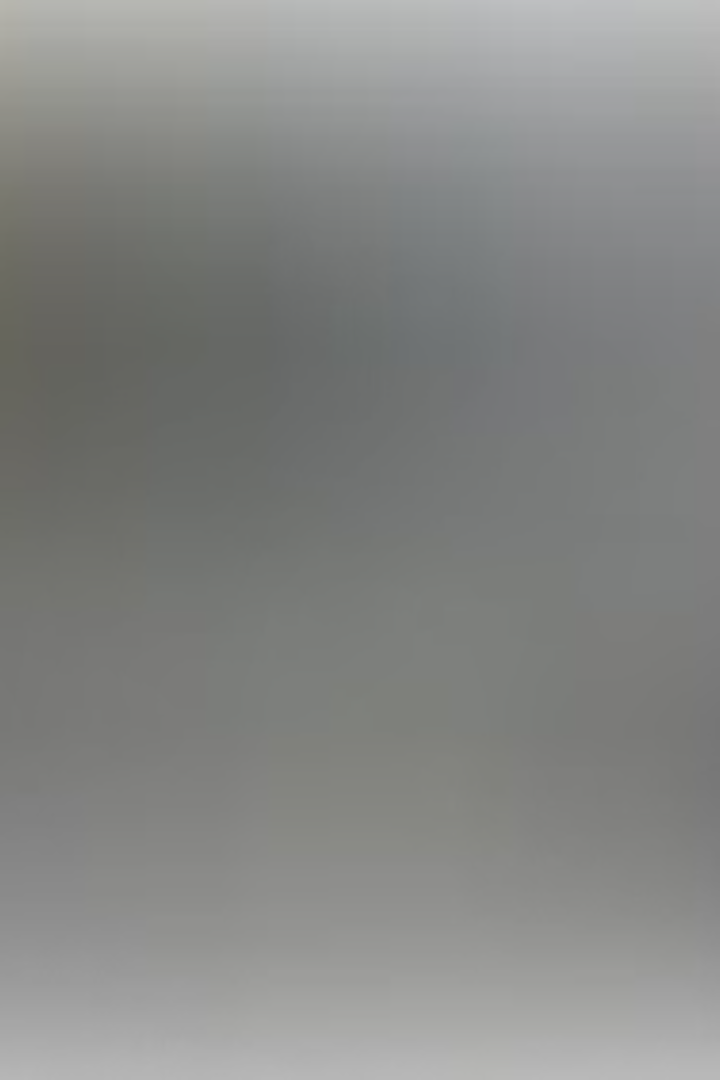 Основные поэтические приемы акмеизма
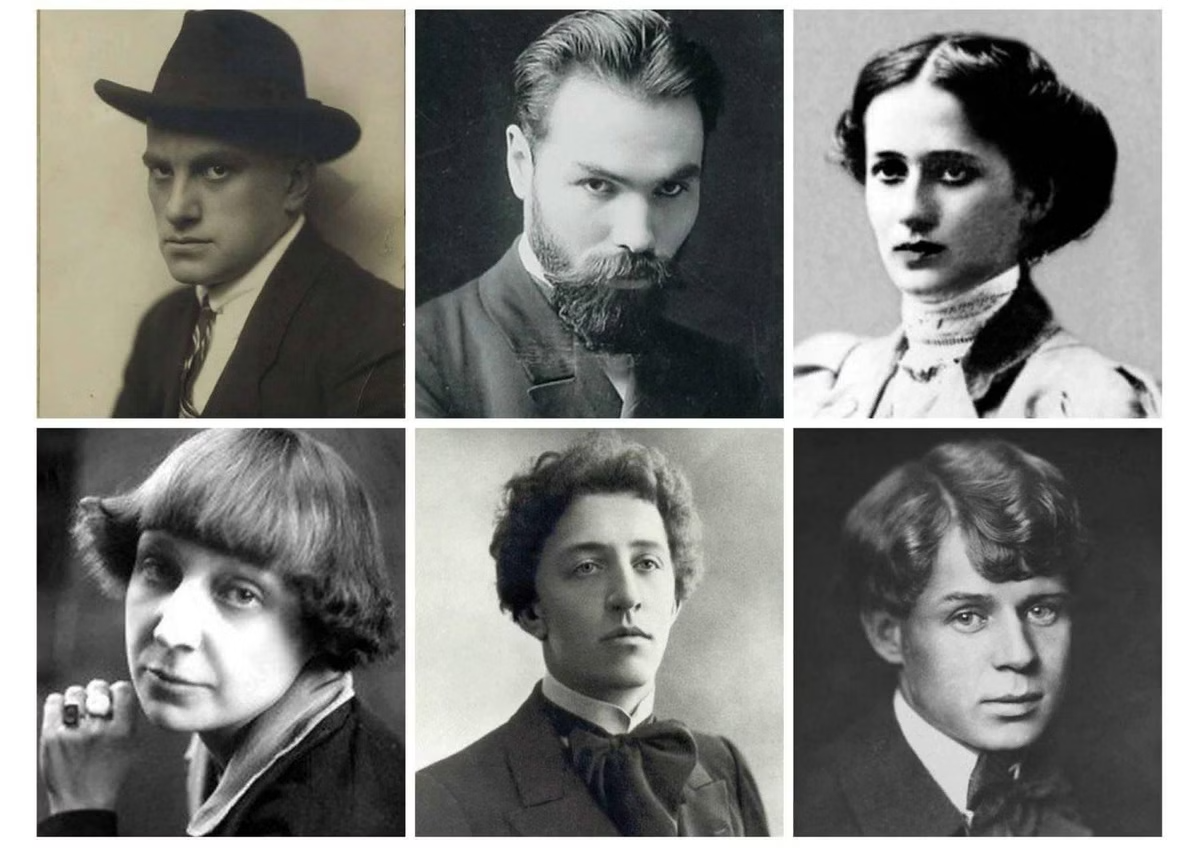 Акмеизм - важное направление в русской поэзии начала XX века. Оно возникло как реакция на символизм и его мистицизм. Акмеисты стремились к ясности и конкретности образов. Они уделяли особое внимание форме стиха и точности выражения.
by Михаїл Подденежний
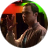 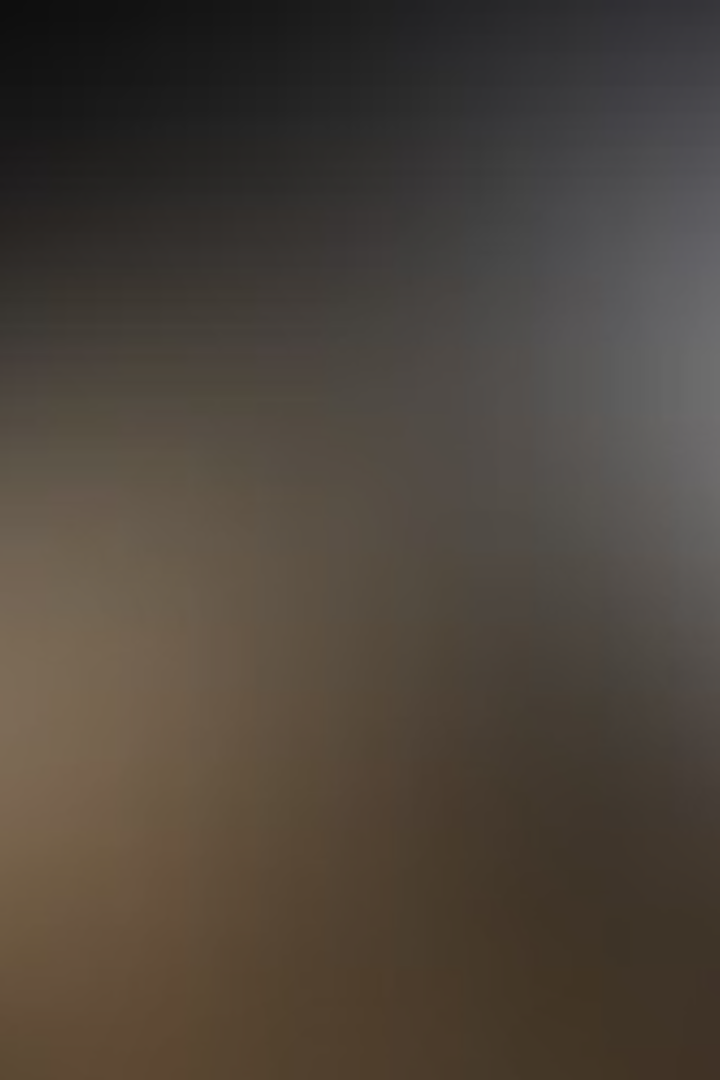 Художественные особенности акмеизма
Логичность и стройность
1
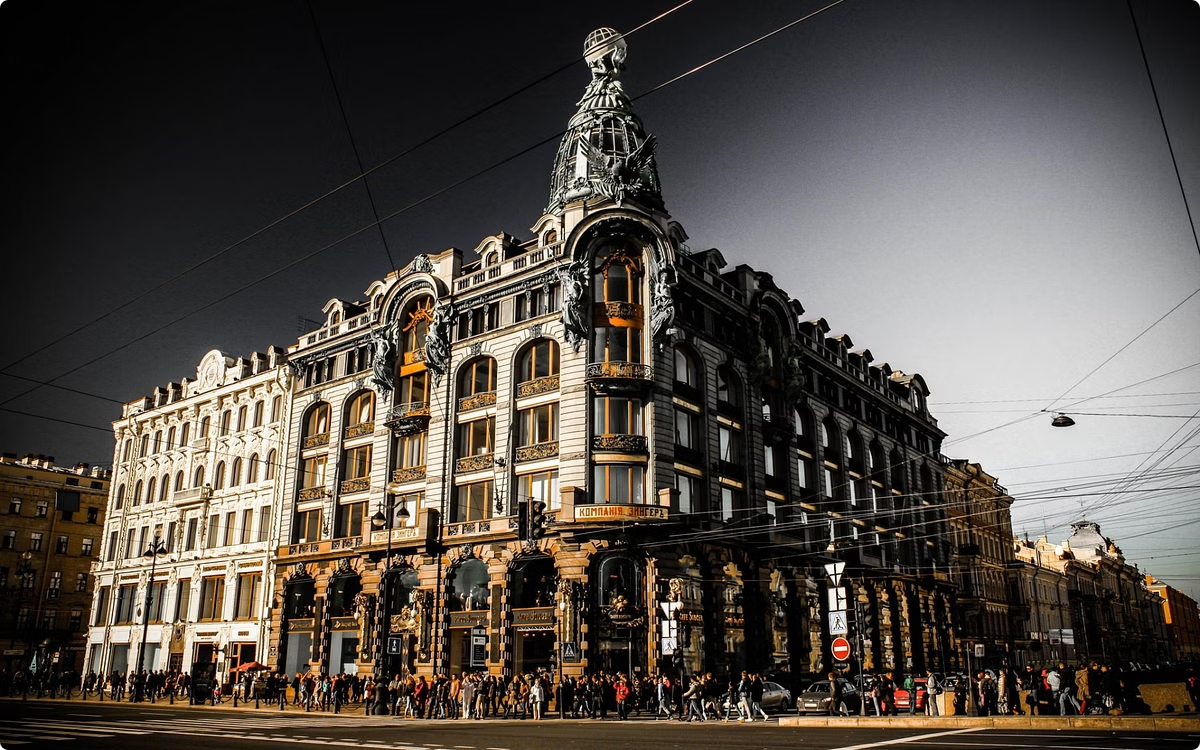 Акмеисты стремились к четкой композиции и логическому развитию художественного замысла. Их произведения отличались продуманной структурой и ясностью изложения.
Внимание к деталям
2
Поэты тщательно отбирали и оттачивали каждую деталь. Они стремились к точности и выразительности образов.
Эстетизм и психологизм
3
Акмеисты уделяли большое внимание красоте формы. При этом они стремились раскрыть внутренний мир героя.
Связь с другими искусствами
4
Поэты-акмеисты часто обращались к архитектуре и живописи. Это обогащало их творчество новыми образами и приемами.
Футуризм
 
Петербургские эгофутуристы (объединялись вокруг издательства «Петербургский глашатай» — И.Северянин, И. Игнатьев, К.Олимпов)
Московские эгофутуристы (по названию издательства «Мезонин искусства») – В.Шершеневич, Р.Ивнев, Б.Лавренев)
Московская группа «Центрифуга» (Б.Пастернак, Н.Асеев, С.Бобров)
Наиболее известная, влиятельная и плодотворная группа «Гилея» – кубофутуристы (А.Крученых, Д. и Н. Бурлюки, В.Хлебников, В.Маяковский, В.Каменский)
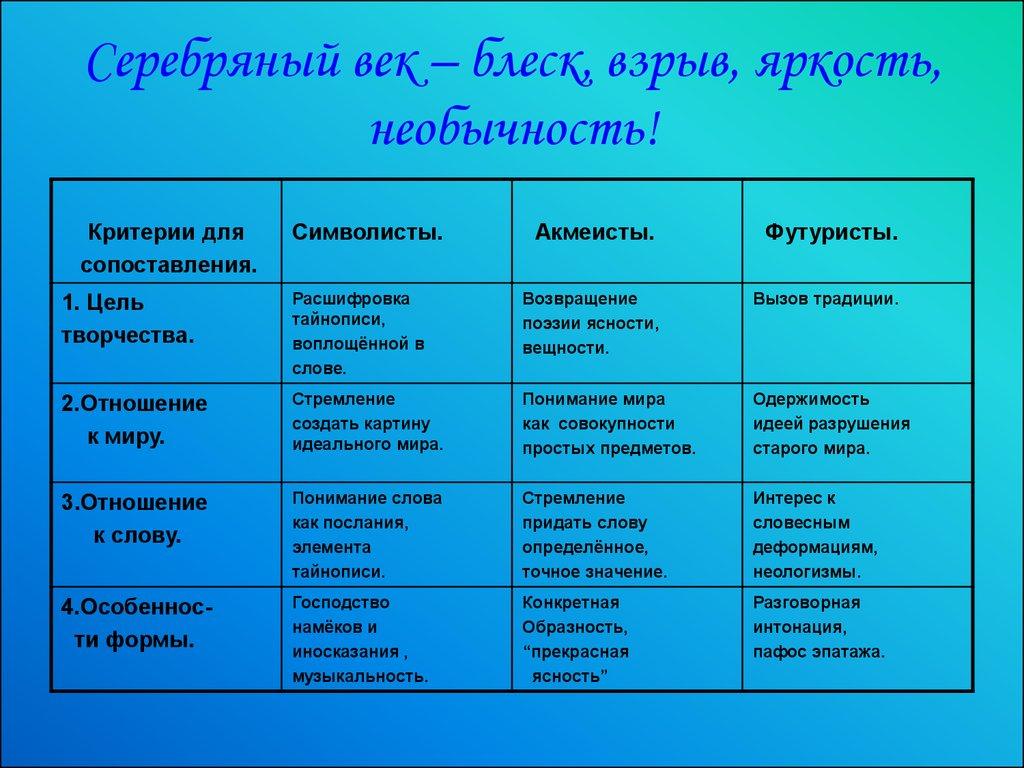